AS VIRTUDES E OS VÍCIOS DOS PERSONAGENS DOS ROMANCES DE EMMANUEL
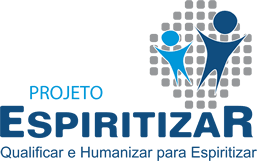 MÓDULO 5 – AS VIRTUDES DE ESTÊVÃO, PRIMEIRO MÁRTIR DO CRISTIANISMO
ENCONTRO 5 – ESTÊVÃO, O DISCÍPULO DO CRISTO – 1º. MÁRTIR DO CRISTIANISMO
Em seguida, abriu um livro em forma de rolo e leu uma passagem das anotações de Mateus:
— Mas, ide antes às ovelhas perdidas da casa de Israel; e, indo, pregai dizendo: é chegado o reino dos Céus. Mateus, capítulo 10º, versículos 6 e 7
Estevão ergueu alto os olhos serenos e fulgurantes, e, sem se perturbar com a presença de Saulo e dos seus numerosos amigos, começou a falar mais ou menos nestes termos, com voz clara e vibrante:
— “Meus caros, eis que chegados são os tempos em que o Pastor vem reunir as ovelhas em torno do seu zelo sem limites. Éramos escravos das imposições pelos raciocínios, mas hoje somos livres pelo Evangelho do Cristo Jesus. Nossa raça guardou, de épocas imemoriais, a luz do Tabernáculo e Deus nos enviou seu Filho sem mácula.
— Onde estão, em Israel, os que ainda não ouviram as mensagens da Boa Nova? Onde os que ainda não se felicitaram com as alegrias da nova fé? Deus enviou sua resposta divina aos nossos anseios milenários, a revelação dos Céus aclara os nossos caminhos.
Consoante as promessas da profecia de todos quantos choraram e sofreram por amor ao Eterno, o Emissário Divino veio até ao antro de nossas dores amargas e justas, para iluminar a noite de nossas almas impenitentes, para que se nos desdobrassem os horizontes da redenção.
O Messias atendeu aos problemas angustiosos da criatura humana, com a solução do amor que redime todos os seres e purifica todos os pecados. Mestre do trabalho e da perfeita alegria da vida, suas bênçãos representam nossa herança. Moisés foi a porta, o Cristo é a chave.
Com a coroa do martírio adquiriu, para nós outros, a láurea imortal da salvação. éramos cativos do erro, mas seu sangue nos libertou. Na vida e na morte, nas alegrias de Caná, como nas angústias do Calvário, pelo que fez e por tudo que deixou de fazer em sua gloriosa passagem pela Terra, Ele é o Filho de Deus iluminando o caminho.
“Acima de todas as cogitações humanas, fora de todos os atritos das ambições terrestres, seu reino de paz e luz esplende na consciência das almas redimidas.
“Ó Israel! tu que esperaste por tantos séculos, tuas angústias e dolorosas experiências não foram vãs!... Enquanto outros povos se debatiam nos interesses inferiores, cercando os falsos ídolos de falsa adoração e promovendo, simultaneamente, as guerras de extermínio com requintes de perversidade, tu, Israel, esperaste o Deus justo.
“Carregaste os grilhões da impiedade humana, na desolação e no deserto; converteste em cânticos de esperança as ignomínias do cativeiro; sofreste o opróbrio dos poderosos da Terra; viste os teus varões e as tuas mulheres, os teus jovens e as tuas crianças exterminados sob o guante das perseguições, mas nunca descreste da justiça dos Céus!
“Como o Salmista, afirmaste com teu heroísmo que o amor e a misericórdia vibram em todos os teus dias! Choraste no caminho longo dos séculos, com as tuas amarguras e feridas. Como Job, viveste da tua fé, subjugada pelas algemas do mundo, mas já recebeste o sagrado depósito de Jeová — O Deus Único!...
“Oh! esperanças eternas de Jerusalém, cantai de júbilo, regozijai-vos, embora não tivéssemos sido fiéis inteiramente à compreensão, por conduzir o Cordeiro Amado aos braços da cruz. Suas chagas, todavia, nos compraram para o céu, com o alto preço do sacrifício supremo!...
“Isaías o contemplou, vergado ao peso de nossas iniquidades, florescendo na aridez dos nossos corações, qual flor do céu num solo adusto, mas, revelou também, que, desde a hora da sua extrema renúncia, na morte infamante, a sagrada causa divina prosperaria para sempre em suas mãos.
“Amados, onde andarão aquelas ovelhas que não souberam ou não puderam esperar? Procuremo-las para o Cristo, como dracmas perdidas do seu desvelado amor! Anunciemos a todos os desesperançados as glórias e os júbilos do seu reino de paz e de amor imortal!...
“A Lei nos retinha no espírito de nação, sem conseguir apagar de nossa alma o desejo humano de supremacia na Terra. Muitos de nossa raça hão esperado um príncipe dominador, que penetrasse em triunfo a cidade santa, com os troféus sangrentos de uma batalha de ruína e morte; que nos fizesse empunhar um cetro odioso de força e tirania.
“Mas o Cristo nos libertou para sempre. Filho de Deus e emissário da sua glória, seu maior mandamento confirma Moisés, quando recomenda o amor a Deus acima de todas as coisas, de todo o coração e entendimento, acrescentando, no mais formoso decreto divino, que nos amemos uns aos outros, como Ele próprio nos amou.
“Seu reino é o da consciência reta e do coração purificado ao serviço de Deus. Suas portas constituem o maravilhoso caminho da redenção espiritual, abertas de par em par aos filhos de todas as nações.
“Seus discípulos amados virão de todos os quadrantes. Fora de suas luzes haverá sempre tempestade para o viajor vacilante da Terra que, sem o Cristo, cairá vencido nas batalhas infrutuosas e destruidoras das melhores energias do coração. Somente o seu Evangelho confere paz e liberdade.
“É o tesouro do mundo. Em sua glória sublime os justos encontrarão a coroa de triunfo, os infortunados o consolo, os tristes a fortaleza do bom ânimo, os pecadores a senda redentora dos resgates misericordiosos.
“É verdade que o não havíamos compreendido. No grande testemunho, os homens não entenderam sua divina humildade, e os mais afeiçoados o abandonaram. Suas chagas clamaram pela nossa indiferença criminosa. Ninguém poderá eximir-se dessa culpa, visto sermos todos herdeiros das suas dádivas celestiais.
“Onde todos gozam do benefício, ninguém pode fugir à responsabilidade. Essa a razão por que respondemos pelo crime do Calvário. Mas, suas feridas foram a nossa luz, seus martírios o mais ardente apelo de amor, seu exemplo o roteiro aberto para o bem sublime e imortal.
“Vinde, pois, comungar conosco à mesa do banquete divino! Não mais as festas do pão putrescível, mas o eterno alimento da alegria e da vida... Não mais o vinho que fermenta, mas o néctar confortante da alma, diluído nos perfumes do amor imortal.
“O Cristo é a substância da nossa liberdade. Dia virá em que o seu reino abrangerá os filhos do Oriente e do Ocidente, num amplexo de fraternidade e de luz. Então, compreenderemos que o Evangelho é a resposta de Deus aos nossos apelos, em face da Lei de Moisés.
“A Lei é humana; o Evangelho é divino. Moisés é o condutor; O Cristo, o Salvador. Os profetas foram mordomos fiéis; Jesus, porém, é o Senhor da Vinha. Com a Lei, éramos servos; com o Evangelho, somos filhos livres de um Pai amoroso e justo!...”
Nesse ínterim, Estevão sustou a palavra que lhe fluía harmoniosa e vibrante dos lábios, inspirada nos mais puros sentimentos. Os ouvintes de todos os matizes não conseguiram ocultar o assombro, ante os seus conceitos de vigorosas revelações.
A multidão embevecera-se com os princípios expostos. Os mendigos, ali aglomerados, endereçavam ao pregador um sorriso de aprovação, bem significativo de jubilosas esperanças. João fixava nele os olhos enternecidos, identificando, mais uma vez, no seu verbo ardente, a mensagem evangélica interpretada por um discípulo dileto do Mestre inesquecível, nunca ausente dos que se reúnem em seu nome.
Saulo de Tarso, emotivo por temperamento, fundia-se na onda de admiração geral; mas, altamente surpreendido, verificou a diferença entre a Lei e o Evangelho anunciado por aqueles homens estranhos, que a sua mentalidade não podia compreender. Analisou, de relance, o perigo que os novos ensinos acarretavam para o judaísmo dominante.
Revoltara-se com a prédica ouvida, nada obstante a sua ressonância de misteriosa beleza. Ao seu raciocínio, impunha-se eliminar a confusão que se esboçava, a propósito de Moisés. A Lei era uma e única. Aquele Cristo que culminou na derrota, entre dois ladrões, surgia a seus olhos como um mistificador indigno de qualquer consideração.
A vitória de Estevão na consciência popular, qual a verificava naquele instante, causava-lhe indignação. Aqueles galileus poderiam ser piedosos, mas não deixavam de ser criminosos pela subversão dos princípios invioláveis da raça.
O orador preparava-se para retomar a palavra, momentaneamente interrompida e aguardada com expectação de júbilo geral, quando o jovem doutor se levantou ousadamente e exclamou, quase colérico, frisando os conceitos com evidente ironia.
— “Piedosos galileus, onde o senso de vossas doutrinas estranhas e absurdas? Como ousais proclamar a falsa supremacia de um nazareno obscuro sobre Moisés, na própria Jerusalém onde se decidem os destinos das tribos de Israel invencível? Quem era esse Cristo? Não foi um simples carpinteiro?”
Ao orgulhoso entono da inesperada apóstrofe, houve no ambiente um tal ou qual retraimento de temor, mas, dos desvalidos da sorte, para quem a mensagem do Cristo era o alimento supremo, partiu para Estevão um olhar de defesa e jubiloso entusiasmo. Os Apóstolos da Galiléia não conseguiam dissimular seu receio.
Tiago estava lívido. Os amigos de Saulo notaram-lhe a máscara escarninha. O pregador também empalidecera, mas revelava no olhar resoluto o mesmo traço de imperturbável serenidade.
Fitando o doutor da Lei, o primeiro homem da cidade que se atrevera a perturbar o esforço generoso do evangelismo, sem trair a seiva de amor que lhe desbordava do coração, fez ver a Saulo a sinceridade das suas palavras e a nobreza dos seus pensamentos.
E antes que os companheiros voltassem a si da surpresa que os assomara, com admirável presença de espírito, indiferente à impressão do temor coletivo, obtemperou:
— “Ainda bem que o Messias fora carpinteiro: porque, nesse caso, a Humanidade já não ficaria sem abrigo. Ele era, de fato, o Abrigo da paz e da esperança! Nunca mais andaremos ao léu das tempestades nem na esteira dos raciocínios quiméricos de quantos vivem pelo cálculo, sem a claridade do sentimento.”
A resposta concisa, desassombrada, desconcertou o futuro rabino, habituado a triunfar nas esferas mais cultas, em todas as justas da palavra. Enérgico, ruborizado, evidenciando cólera profunda, mordeu os lábios num gesto que lhe era peculiar e acrescentou com voz dominadora:
— Aonde iremos com semelhantes excessos de interpretação, em torno de um mistificador vulgar, que o Sinédrio puniu com a flagelação e a morte? Que dizer de um Salvador que não conseguiu salvar-se a si mesmo? Emissário revestido de celestes poderes, como não evitou a humilhação da sentença infamante?
O Deus dos exércitos, que sequestrou a nação privilegiada ao cativeiro, que a guiou através do deserto abrindo-lhe a passagem do mar; que lhe saciou a fome com o maná divino e, por amor, transformou a rocha impassível em fonte de água viva, não teria meios, outros, de assinalar o seu enviado senão com uma cruz de martírio, entre malfeitores comuns?
Tendes, nesta casa, a glória do Senhor Supremo, assim barateada? Todos os doutores do Templo conhecem a história do impostor que celebrizais com a simplicidade da vossa ignorância! Não vacilais em rebaixar nossos próprios valores, apresentando um Messias dilacerado e sangrento, sob os apupos do povo...
Lançais vergonha sobre Israel e desejais fundar um novo reino? Seria justo dardes a conhecer, inteiramente, a nós outros, o móvel das vossas fábulas piedosas.”
Estabelecida uma pausa na sua objurgatória, o orador voltou a falar com dignidade:
— Amigo, bem se dizia que o Mestre chegaria ao mundo para confusão de muitos em Israel. Toda a história edificante do nosso povo é um documento da revelação de Deus. No entanto, não vedes nos efeitos maravilhosos com que a Providência guiou as tribos hebréias, no passado, a manifestação do carinho extremo de um Pai desejoso de construir o futuro espiritual de crianças queridas do seu coração?
Com o correr do tempo, observamos que a mentalidade infantil enseja mais vastos princípios educativos, O que ontem era carinho, é hoje energia oriunda das grandes expressões amorosas da alma. O que ontem era bonança e verdor, para nutrição da sublime esperança, hoje pode ser tempestade, para dar segurança e resistência.
Antigamente, éramos meninos até no trato com a revelação; agora, porém, os varões e as mulheres de Israel atingiram a condição de adultos no conhecimento, O Filho de Deus trouxe a luz da verdade aos homens, ensinando-lhes a misteriosa beleza da vida, com o seu engrandecimento pela renúncia. Sua glória resumiu-se em amar-nos, como Deus nos ama.
Por essa mesma razão, Ele ainda não foi compreendido. Acaso poderíamos aguardar um salvador de acordo com os nossos propósitos inferiores? Os profetas afirmam que as estradas de Deus podem não ser os caminhos que desejamos, e que os seus pensamentos nem sempre se poderão harmonizar com os nossos.
Que dizermos de um Messias que empunhasse o cetro no mundo, disputando com os príncipes da iniquidade um galardão de triunfos sangrentos? Porventura a Terra já não estará farta de batalhas e cadáveres?
Perguntemos a um general romano quanto lhe custou o domínio da aldeia mais obscura; consultemos a lista negra dos triunfadores, segundo as nossas ideias errôneas da vida. Israel jamais poderia esperar um Messias a exibir-se num carro de glórias magnificentes do plano material, suscetível de tombar no primeiro resvaladouro do caminho.
Essas expressões transitórias pertencem ao cenário efêmero, no qual a púrpura mais fulgurante volta ao pó. Ao contrário de todos os que pretenderam ensinar a virtude, repousando na satisfação dos próprios sentidos, Jesus executou sua tarefa entre os mais simples ou mais desventurados, onde, muitas vezes, se encontram as manifestações do Pai, que educa, através da esperança insatisfeita e das dores que trabalham, do berço ao túmulo, a existência humana.
O Cristo edificou, entre nós, seu reino de amor e paz, sobre alicerces divinos. Sua exemplificação está projetada na alma humana, com luz eterna! Quem dê nós, então, compreendendo tudo isso, poderá identificar no Emissário de Deus um príncipe belicoso? Não! O Evangelho é amor em sua expressão mais sublime.
O Mestre deixou-se imolar transmitindo-nos o exemplo da redenção pelo amor mais puro. Pastor do imenso rebanho, Ele não quer se perca uma só de suas ovelhas bem-amadas, nem determina a morte do pecador, O Cristo é vida, e a salvação que nos trouxe está na sagrada oportunidade da nossa elevação, como filhos de Deus, exercendo os seus gloriosos ensinamentos.
Depois de uma pausa, o doutor da Lei já se erguia para revidar, quando Estevão continuou:
—E agora, irmãos, peço vênia para concluir minhas palavras. Se não vos falei como desejáveis, falei como o Evangelho nos aconselha, arguindo a mim próprio na íntima condenação de meus grandes defeitos. Que a bênção do Cristo seja com todos vós.
Antes que pudesse abandonar a tribuna para confundir-se com a multidão, o futuro rabino levantou-se de chofre e observou enraivecido:
—Exijo a continuação da arenga! Que o pregador espere, pois não terminei o que preciso dizer.
Estevão replicou serenamente:
—Não poderei discutir.
—Por quê? — perguntou Saulo irritadíssimo. — Estais intimado a prosseguir.
— Amigo — elucidou o interpelado calmamente — o Cristo aconselhou que devemos dar a César o que é de César e a Deus o que é de Deus. Se tendes alguma acusação legal contra mim, exponde-a sem receio e vos obedecerei; mas, no que pertence a Deus, só a Ele compete arguir-me.
Tão alto espírito de resolução e serenidade, quase desconcertou o doutor do Sinédrio; compreendendo, porém, que a impulsividade somente poderia prejudicar-lhe a clareza do pensamento, acrescentou mais calmo, apesar do tom imperioso que deixava transparecer toda a sua energia:
— Mas eu preciso elucidar os erros desta casa. Necessito perguntar e haveis de responder-me.
— No tocante ao Evangelho — replicou Estevão —. já vos ofereci os elementos de que podia dispor, esclarecendo o que tenho ao meu alcance. Quanto ao mais, este templo humilde é construção de fé e não de justas casuísticas.
Jesus teve a preocupação de recomendar a seus discípulos que fugissem do fermento das discussões e das discórdias. Eis por que não será lícito perdermos tempo em contendas  inúteis, quando o trabalho do Cristo reclama o nosso esforço.
— Sempre o Cristo! sempre o impostor! — trovejou Saulo, carrancudo. — Minha autoridade é insultada pelo vosso fanatismo, neste recinto de miséria e de ignorância.
Mistificadores, rejeitais as possibilidades de esclarecimento que vos ofereço; galileus incultos, não quereis considerar o meu nobre cartel de desafio. Saberei vingar a Lei de Moisés, da qual se tripudia. Recusais a intimativa, mas não podereis fugir ao meu desforço.
Aprendereis a amar a verdade e a honrar Jerusalém, renunciando ao nazareno insolente, que pagou na cruz os criminosos desvarios. Recorrerei ao Sinédrio para vos julgar e punir. O Sinédrio tem autoridade para desfazer vossas condenáveis alucinações.
Assim concluindo, parecia possesso de fúria. Mas nem assim logrou perturbar o pregador, que lhe respondeu de ânimo sereno:
— Amigo, o Sinédrio tem mil meios de me fazer chorar, mas não lhe reconheço poderes para obrigar-me a renunciar ao amor de Jesus-Cristo.
Dito isso, desceu da tribuna com a mesma humildade, sem se deixar empolgar pelo gesto de aprovação que lhe endereçavam os filhos do infortúnio, que ali o ouviam como a um defensor de sagradas esperanças.
Alguns protestos isolados começaram a ser ouvidos. Fariseus irritados vociferavam insolências e remoques. A massa agitava-se, prevendo atrito iminente; mas, antes que Estevão caminhasse dez passos para o interior junto dos companheiros, e antes que Saulo o alcançasse com outras objeções pessoais e diretas, uma velhinha maltrapilha apresentou-lhe uma jovem pobremente vestida e exclamou cheia de confiança:
— Senhor! sei que continuais a bondade e os feitos do profeta de Nazaré, que um dia me salvou da morte, apesar dos meus pecados e fraquezas. Atendei-me também, por piedade!
Minha filha emudeceu há mais de um ano. Trouxe-a de Dalmanuta até aqui, vencendo enormes dificuldades, confiada na vossa assistência fraternal! 
O pregador refletiu, antes de tudo, no perigo de qualquer capricho pessoal da sua parte, e, desejoso de atender à suplicante, contemplou a doente com sincera simpatia e murmurou:
— De nós nada temos, mas é justo esperar do Cristo as dádivas que nos sejam necessárias. Ele que é justo e generoso não te esquecerá na distribuição santificada da sua misericórdia.
E, como atuado por força estranha, acrescentava:
— Hás de falar, para louvor do bom Mestre!...
Então, viu-se um fato singular, que impressionou de súbito a numerosa assembléia. Com um raio de infinita alegria nos olhos, a enferma falou:
— Louvarei ao Cristo de toda minha alma, eternamente.
Ela e a genitora, tomadas de forte comoção, caíram, ali mesmo, de joelhos e beijaram-lhe as mãos; Estevão, entretanto, tinha agora os olhos mareados de pranto, profundamente sensibilizado. Era o primeiro a comover-se e admirar a proteção recebida, e não tinha outro meio que não o das lágrimas sinceras para traduzir a intensidade do seu reconhecimento.
Os fariseus, que se aproximavam no intuito de comprometer a paz do recinto humilde, recuaram estupefatos. Os pobres e os aflitos, como se houvessem recebido um reforço do Céu para o êxito da crença pura, encheram a sala de exclamações de sublime esperança.
Saulo observava a cena sem poder dissimular a própria ira. Se possível, desejaria esfrangalhar Estevão em suas mãos. No entanto, apesar do temperamento impulsivo, chegou à conclusão de que um ato agressivo levaria os amigos presentes a um conflito de sérias proporções.
Refletiu, igualmente, que nem todos os adeptos do “Caminho” estavam, como o pregador, em condições de circunscrever a luta ao plano das lições de ordem espiritual, e, de certa maneira, não recusariam a luta física. De relance, notou que alguns estavam armados, que os anciães traziam fortes cajados de arrimo, e os aleijados exibiam rijas muletas.
A luta corporal, naquele recinto de construção frágil, teria consequências lamentáveis. Procurou coordenar melhores raciocínios. Teria a Lei a seu favor. Poderia contar com o Sinédrio. Os sacerdotes mais eminentes eram amigos devotados. Lutaria com Estevão até dobrar-lhe a resistência moral. Se não conseguisse submetê-lo, odiá-lo-ia para sempre. Na satisfação dos seus caprichos, saberia remover todos os obstáculos.
Reconhecendo que Sadoc e mais dois companheiros iam iniciar o tumulto, gritou-lhes em voz grave e imperiosa:
— Vamo-nos! Os adeptos do “Caminho” pagarão muito caro a sua ousadia.
Nesse momento, quando todos os fariseus se dispunham a lhe atender a voz de comando, o moço de Tarso notou que Estevão se encaminhava para o interior da casa, passando-lhe rente aos ombros. Saulo sentiu-se abalado em todas as fibras do seu orgulho. Fixou-o, quase com ódio, mas o pregador correspondeu-lhe com um olhar sereno e amistoso.
Tão logo se retirou o jovem doutor da Lei com os companheiros numerosos que não conseguiam disfarçar o seu despeito, os Apóstolos galileus passaram a considerar, com grande receio, as consequências que poderiam advir do inesperado episódio.
No dia seguinte, como de costume, Saulo de Tarso, à tardinha, entrava em casa de Zacarias, deixando transparecer na fisionomia a contrariedade que lhe ia no íntimo. Depois de aliviar-se um tanto dos pensamentos sombrios que o atribulavam, graças ao carinho da noiva amada, por ela instado a dizer os motivos de tamanha preocupação, narrou-lhe os acontecimentos da véspera, acrescentando:
— Esse Estevão pagará caríssimo a humilhação que pretendeu infligir-se publicamente.
Seus raciocínios sutis podem confundir os menos argutos e necessário é fazermos preponderar nossa autoridade em face dos que não têm competência para versar os princípios sagrados.
Hoje mesmo conversei com alguns amigos relativamente às providências que nos cumpre tomar. Os mais tolerantes alegam o caráter inofensivo dos galileus, pacíficos e caritativos, mas sou de opinião que uma ovelha má põe o rebanho a perder.
—Acompanho-te na defesa das nossas crenças — advertiu a moça satisfeita —, não devemos abandonar nossa fé ao trato e ao sabor das interpretações individuais e incompetentes.
Depois de uma pausa:
—Ah! se Jeziel estivesse conosco, seria teu braço forte na exposição dos conhecimentos sagrados. Certamente, ele teria prazer em defender o Testamento contra qualquer expressão menos razoável e fidedigna.
—Combateremos o inimigo que ameaça a genuinidade da revelação divina exclamou Saulo e não cederei terreno aos inovadores incultos e cavilosos.
—Esses homens são muitos? perguntou Abigail apreensiva.
—Sim, e o que os torna mais perigosos é o mascararem as intenções com atos piedosos, por exaltar a imaginação versátil do povo com pretensos poderes misteriosos, naturalmente alimentados à custa de feitiçarias e sortilégios.
Em qualquer hipótese — advertiu a jovem depois de refletir um momento — convém proceder com serenidade e prudência, para evitar os abusos de autoridade. Quem sabe são criaturas mais necessitadas de educação que de castigo?
— Sim, já pensei em tudo isso. Aliás, não pretendo incomodar os galileus simplórios e despretensiosos que se cercam, em Jerusalém, de inválidos e doentes, dando-nos a impressão de loucos pacíficos.
Contudo, não posso deixar de reprimir o orador, cujos lábios, a meu ver, destilam poderoso veneno no espírito volúvel das massas sem consciência perfeita dos princípios esposados. Aos primeiros importa esclarecer, mas o segundo precisa ser anulado, visto não se lhe conhecerem os fins, quiçá criminosos e revolucionários.
— Não tenho como desaprovar as tuas ilações —concluiu a jovem, condescendente.
Em seguida, como de costume, palestraram sobre os sentimentos sagrados do coração, notando-se que o moço de Tarso encontrava singular encanto e caridoso bálsamo nas observações afetuosas da companheira querida.
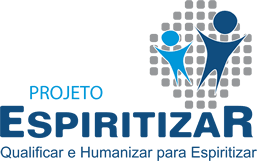